Foreldremøte
Høsten 2018 ved Aspervika skole
FAU leder
FAU ved Aspervika skole
Består av 15 foreldre som representerer de ulike trinnene på skolen

Vi har hatt vårt første møte og følgende roller er blitt konstituert:
Leder – Peggy Nordvik (6. trinn)
Nestleder – Øyvind Risa (6. trinn)
Kasserer – Wictor Mørk-Johannson (4. trinn)
Sekretær – Irene Landa (4. trinn)

FAU skal blant annet jobbe for
et godt skole- og læringsmiljø. 
et godt samarbeid med elevrådet, SU, SMU, KFU, rektor og lærere
å informere og høre alle foreldre om aktuelle saker
å uttale seg om relevante saker fra kommunen eller skolen
Et godt skole– og læringsmiljø
Er viktig for trivsel og prestasjoner i alle ledd

For å styrke dette arbeidet har rektor og FAU-leder blitt enige om å jobbe med egen organisasjon blant både elever, foresatte og ansatte

For å komme i gang har vi fått følgende innspill* 
Hva er skolen bra på og hva kan skolen bli bedre på
Hjertesak (hva brenner en for)
Dette arbeidet forsetter og skal ende opp i en konkret handlingsplan 

Nytt av året er: 
Felles SOSIALT ÅRSHJUL for alle trinn
Det skal skrives foreldremøtereferater
*fra FAU-representanter, Klassekontakter og Kontaktlærere m. fl.:
Sikkerhet først!
Trygg skolevei
Gjør ditt barn trygg på skoleveien
Vis ditt barn hvor og hvordan de skal krysse skoleveien

Gjør ditt barn synlig i trafikken  
Få ditt barn til å bruke refleksvest 
Vær selv et forbilde for ditt barn og andre

Må du kjøre helt inn til skolen?
Vi har alle et felles ansvar for å gjøre skoleveien trygg for våre barn

Det blir trafikkvaktordning i år også, det starter 1. oktober.
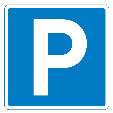 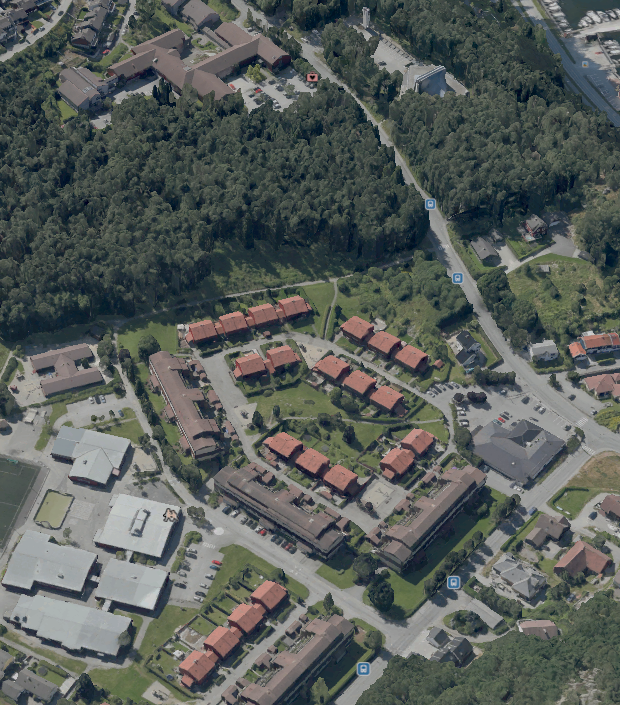 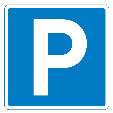 Alternative
gå-ruter 
til skolen

Avtal med andre foreldre om gå- ordninger
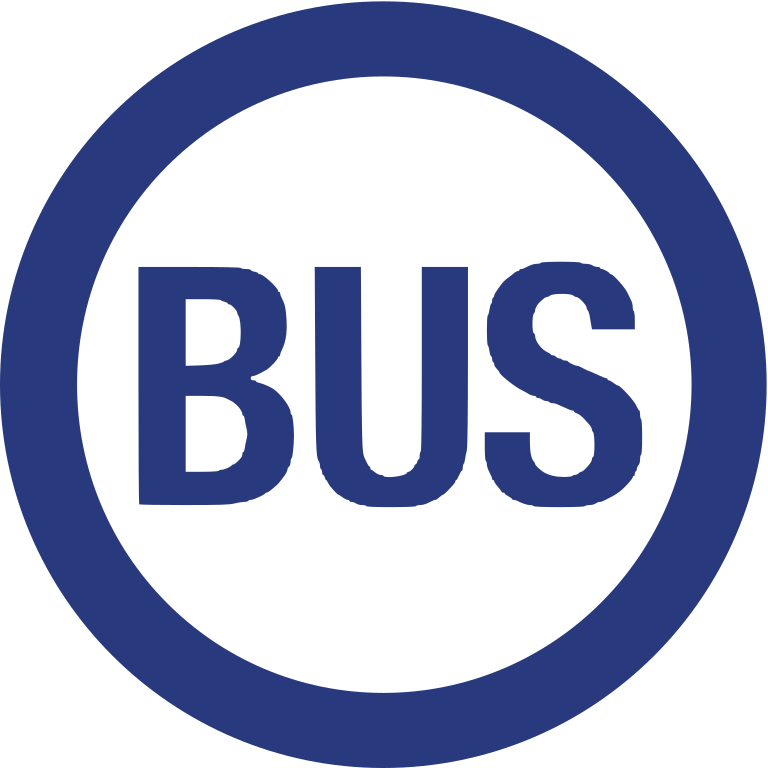 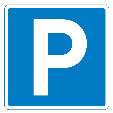 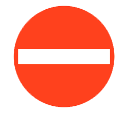 Trygt fremme!
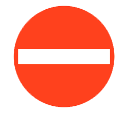 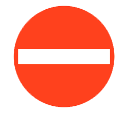 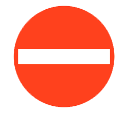 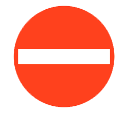 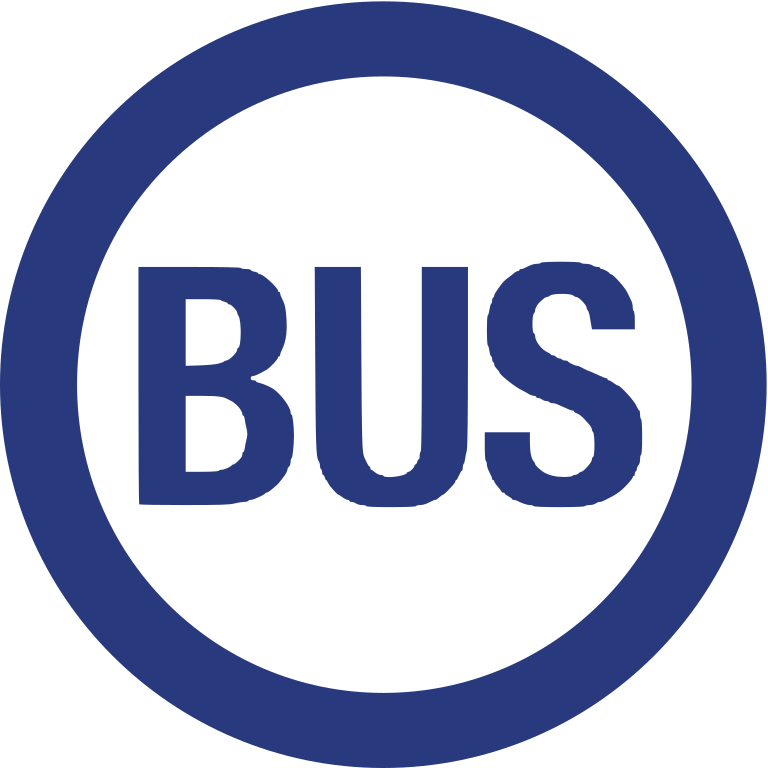 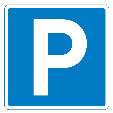 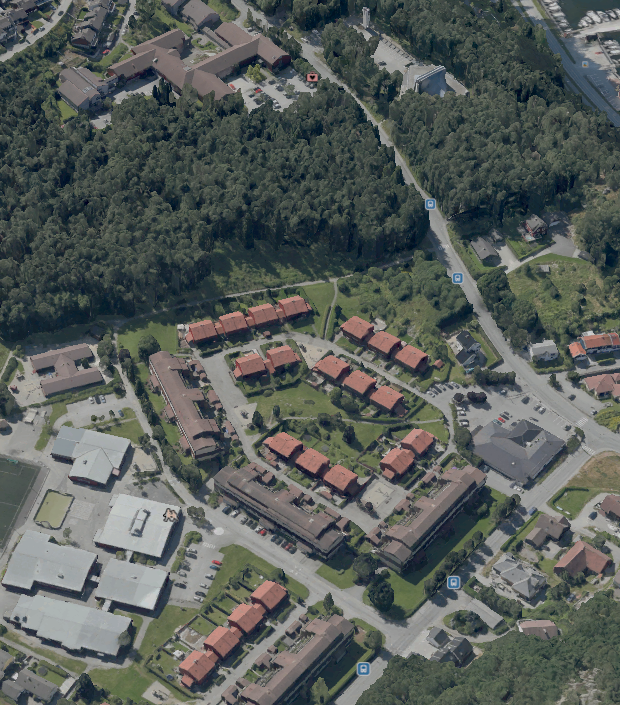 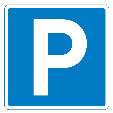 Hvor kan man sette av?

Busstopp
Åsveien for de som kjører nedover her
Asperholen for de som kommer fra Aspervika

P-plasser
Hana kirke
Rovikheimen
Rema1000
De som kjører ned Åsveien
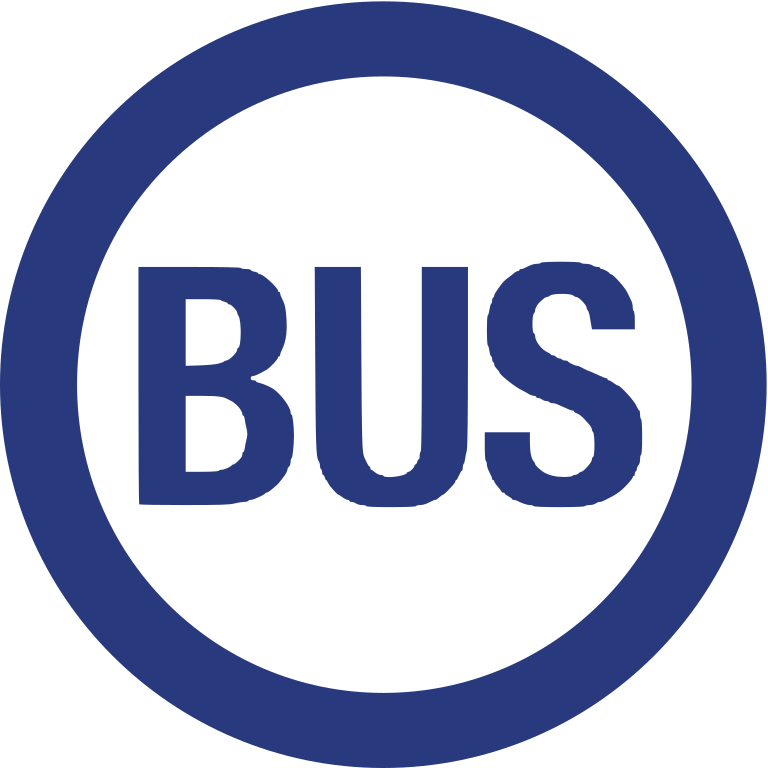 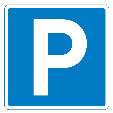 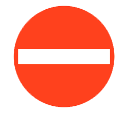 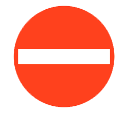 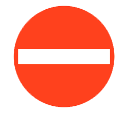 De som kjører ned Asperholen
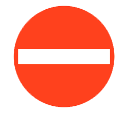 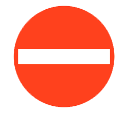 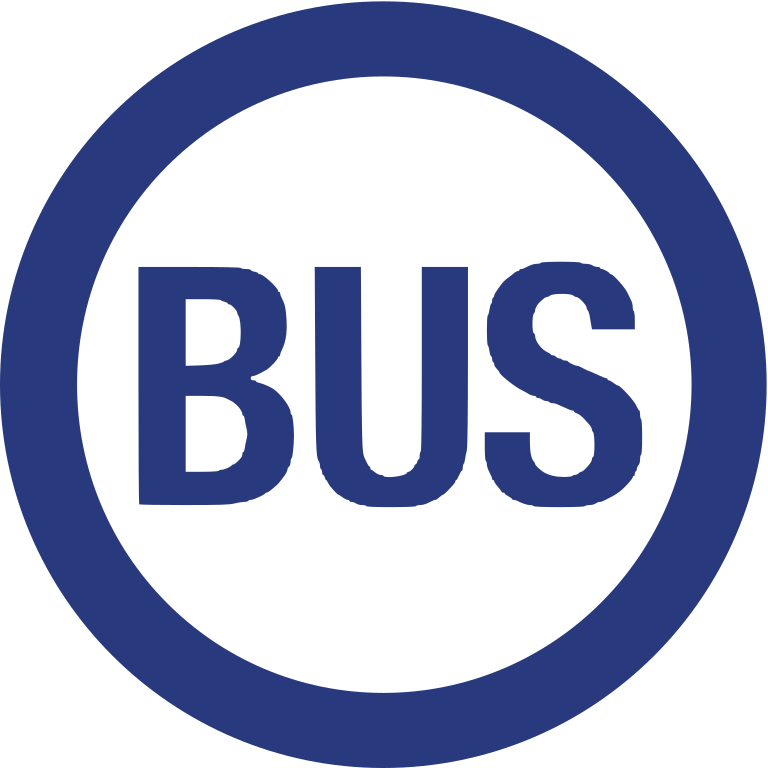 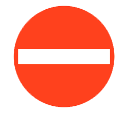 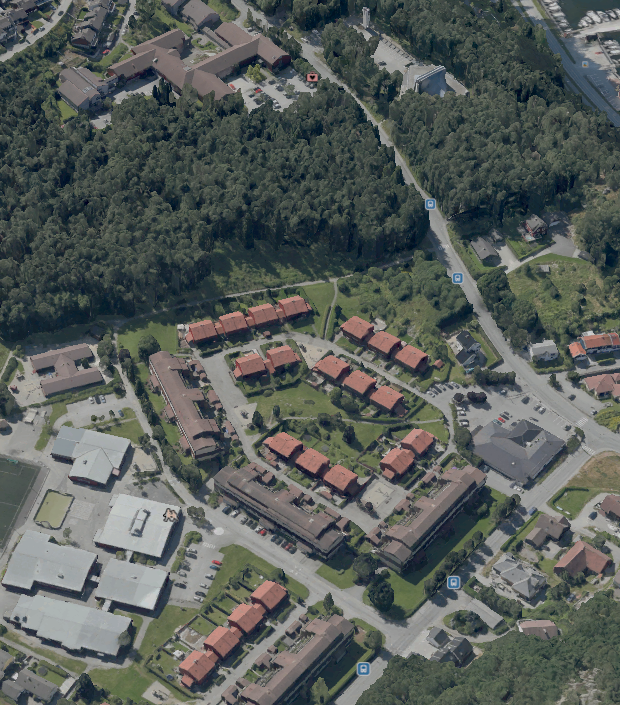 Hvis du må kjøre inn
Hold lav fart
Vær oppmerksom for myke-trafikanter
Ta hensyn, ikke forbikjør
Stopp kun på av- og påstignings-området
Bruk rundkjøringen!
Rundkjøringen skal brukes!
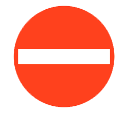 Av-/påstigning
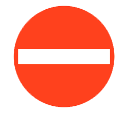 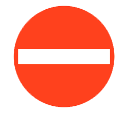 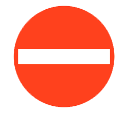 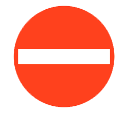 Hva nå?
Har du spørsmål eller innspill?
Ta kontakt med din FAU-representant eller Klassekontakt


Takk for meg